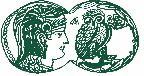 Α.Σ.ΠΑΙ.Τ.Ε.


ΤΜΗΜΑ ΕΚΠΑΙΔΕΥΤΙΚΩΝ ΗΛΕΚΤΡΟΛΟΓΩΝ ΜΗΧΑΝΙΚΩΝ & ΕΚΠΑΙΔΕΥΤΙΚΩΝ ΗΛΕΚΤΡΟΝΙΚΩΝ ΜΗΧΑΝΙΚΩΝ
ΓΛΩΣΣΑ ΠΡΟΓΡΑΜΜΑΤΙΣΜΟΥ ΡYTHON ΔΟΜΕΣ ΕΠΑΝΑΛΗΨΗΣ
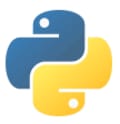 Σπύρος Πανέτσος
Καθ. Πληροφορικής
Γενικά
Η επαναληπτική εκτέλεση ορισμένων κομματιών του προγράμματός μας οδήγησε στη δημιουργία των εντολών επανάληψης. 

Στις εντολές επανάληψης μία ενότητα εντολών που αποτελούν και το σώμα της επανάληψης, εκτελείται τόσες φορές όσες χρειάζεται για να ικανοποιηθεί κάποιο κριτήριο. 
Υπάρχουν δύο είδη εντολών επανάληψης η for και η while.
H εντολή for
for μεταβλητή ελέγχου in ακολουθία:
	Ομάδα εντολών1
else:
	Ομάδα εντολών2

Το else είναι προαιρετικό.
Ο τελεστής in ελέγχει κατά πόσο η μεταβλητή ελέγχου είναι μέλος της ακολουθίας.

Κατά την εκτέλεση της εντολής for, εκτελείται η ομάδα εντολών1 για κάθε μία τιμή της ακολουθίας. 
Όταν η επανάληψη ολοκληρώνεται, με την εξάντληση των τιμών της ακολουθίας, τότε εκτελείται η ομάδα εντολών2 που ακολουθεί το else. 
H ομάδα εντολών2 δεν εκτελείται όταν η έξοδος από την επανάληψη for γίνεται με την εντολή break.
H εντολή for
Ο βρόχος επαναλαμβάνεται τόσες φορές, όσες είναι και τα αντικείμενα της ακολουθίας που παραθέτουμε με τη λέξη in. 

Σε κάθε επανάληψη σαρώνεται το επόμενο στοιχείο της ακολουθίας το οποίο και εκχωρείται στην μεταβλητή ελέγχου, την οποία στη συνέχεια χρησιμοποιούμε στο σώμα της επανάληψης. 

Το πλήθος των επαναλήψεων εξαρτάται από το πλήθος των αντικειμένων της ακολουθίας. Μια ακολουθία είναι απλά μια ταξινομημένη συλλογή αντικειμένων.
H εντολή for
Παράδειγμα
Να γίνει  πρόγραμμα που να τυπώνει έναν-έναν τους χαρακτήρες ενός αλφαριθμητικού 
 
str = 'ΗΛΚ'
for char in str:
    print(char)
else:
    print ('ΤΕΛΟΣ')
 
Έξοδος του προγράμματος:
Η
Λ
Κ
ΤΕΛΟΣ
H εντολή break
Η εντολή break χρησιμοποιείται για τη διακοπή μιας εντολής επανάληψης, δηλ. τη διακοπή της εκτέλεσης ενός βρόχου.
Είναι σημαντικό να σημειώσουμε ότι εάν ένας βρόχος διακοπεί κατ' αυτό τον τρόπο, οποιοδήποτε αντίστοιχο τμήμα else δεν εκτελείται.
H εντολή brake
Παράδειγμα
Να γίνει  πρόγραμμα που να αναζητά τον χαρακτήρα «ε» στην λέξη «Ηλεκτρονικός».
str = 'Ηλεκτρονικός'
i = 0
print ('Αναζήτηση του «ε» στο', str)
for x in str:
    if x =='ε':
        print ('Βρέθηκε στη θέση', i)
        break
    i += 1
else:
    print('Δεν βρέθηκε χαρακτήρας «ε» ')
 
Η έξοδος του προγράμματος είναι:
Αναζήτηση του «ε» στο Ηλεκτρονικός
Βρέθηκε στη θέση 2
H εντολή continue
Η εντολή continue χρησιμοποιείται όταν θέλουμε να παραλείψουμε τις υπόλοιπες εντολές στην τρέχουσα επανάληψη και να συνεχίσουμε με την επόμενη επανάληψη του βρόχου. 
str = 'Πόπολο'
for x in str:
    if x =='ο':
        continue
    print ('Βρέθηκε ', x)
else:
    print('End of for with continue')
Έξοδος
Βρέθηκε  Π
Βρέθηκε  ό
Βρέθηκε  π
Βρέθηκε  λ
End of for with continue
H εντολή pass
Η εντολή pass μας επιτρέπει να χειριστούμε μία συνθήκη χωρίς να επιρεαστεί η επανάληψη. Η εντολή pass συμπεριλαμβάνεται στον κώδικα μιας επανάληψης. 
str = 'Πόπολο'
for x in str:
    if x =='ο':
        pass
    print ('Βρέθηκε ', x)
else:
    print('End of pass') 
Έξοδος
Βρέθηκε  Π
Βρέθηκε  ό
Βρέθηκε  π
Βρέθηκε  ο
Βρέθηκε  λ
Βρέθηκε  ο
End of pass
H συνάρτηση range()
Η συνάρτηση range() δημιουργεί ακολουθίες αριθμών και έχει την εξής σύνταξη :
range (αρχή, τέλος, βήμα)

όπου οι παράμετροι αρχή, τέλος και βήμα είναι ακέραιοι αριθμοί. Οι παράμετροι αρχή και βήμα είναι προαιρετικοί. 
Η συνάρτηση 
range(αρχή, τέλος, βήμα) 
κατασκευάζει την αριθμητική πρόοδο 
αρχή, αρχή + βήμα, αρχή + 2*βήμα,..., αρχή + κ*βήμα

Αν βήμα>0 τότε στην παραπάνω ακολουθία ο αρχή + κ * βήμα είναι ο μεγαλύτερος ακέραιος μικρότερος από την παράμετρο τέλος.

Αν βήμα<0 τότε ο αρχή + κ * βήμα είναι ο μικρότερος ακέραιος μεγαλύτερος από την παράμετρο τέλος.

Αν η παράμετρος αρχή παραληφθεί τότε αρχή = 0.

Αν η παράμετρος βήμα παραληφθεί τότε βήμα = 1.
H συνάρτηση range()
Μπορούμε να την καλέσουμε στη range με τρεις διαφορετικούς τρόπους :

range(τέλος): Επιστρέφει μια ακολουθία αριθμών από το 0 ως την τιμή τέλος-1.

range(αρχή, τέλος): Επιστρέφει μια ακολουθία αριθμών από την τιμή αρχή μέχρι την τιμή τέλος-1.

range(αρχή, τέλος, βήμα): Επιστρέφει μια ακολουθία αριθμών από την τιμή αρχή μέχρι την τιμή τέλος-1 με βήμα.
H συνάρτηση range()
Παραδείγματα κλήσης της συνάρτησης range.
>>> range(1, 7)
[1, 2, 3, 4, 5, 6]
>>> range(7, 10)
[7, 8, 9]
>>> range(6)
[0, 1, 2, 3, 4, 5]
>>> range(5)
[0, 1, 2, 3, 4]
>>> range(1)
[0]
>>> range(0)
[]
>>> range(100, 130, 4)
[100, 104, 108, 112, 116, 120, 124, 128]
>>> range(2050, 2000, 4)
[]
>>> range(2000, 2050, -4)
[]
H εντολή for με range
for μεταβλητή ελέγχου in range(start, end):
	Ομάδα εντολών1
else:
	Ομάδα εντολών2

Το else είναι προαιρετικό.
Ο τελεστής in ελέγχει κατά πόσο η μεταβλητή ελέγχου είναι μέλος της ακολουθίας που παράγεται από την συνάρτηση range().

Κατά την εκτέλεση της εντολής for, εκτελείται η ομάδα εντολών1 για κάθε μία τιμή που παράγεται από την συνάρτηση range(). 
Όταν η επανάληψη ολοκληρώνεται, με την εξάντληση των τιμών της ακολουθίας, τότε εκτελείται η ομάδα εντολών2 που ακολουθεί το else. 
H ομάδα εντολών2 δεν εκτελείται όταν η έξοδος από την επανάληψη for γίνεται με την εντολή break.
H εντολή for με range
Για παράδειγμα το πρόγραμμα
for i in range(1, 6):
    print(i)
else:
    print('Ο βρόχος loop τερματίστηκε')

Έξοδος
1
2 
3
4
5
Ο βρόχος loop τερματίστηκε
Ισοδύναμα
for i in [1, 2, 3, 4, 5]:
    print(i)
else:
    print('Ο βρόχος loop τερματίστηκε')
H εντολή for με range
Παράδειγμα
Να γραφτεί πρόγραμμα που να διαβάζει 50 ύψη σε  cm και να υπολογίζει τον μέσο όρο των υψών.

s=0
for i in range(50):
    h=int(input('Δώσε ύψος:'))
    s=s+h
mo=s/50
print ('Μέσος όρος ύψους:', mo)
H εντολή for με range
Παράδειγμα
Να γίνει πρόγραμμα που να υπολογίζει και τυπώνει το άθροισμα 1+2+3+4+5+…+Ν για Ν που θα δίνεται από τον χρήστη.

n = int(input('Δώσε αριθμό n: '))
sum = 0 
for i in range (1, n+1):
    sum = sum + i 
print ('n =   ', n , '  sum =  ', sum)
H εντολή for με range
Παραδείγματα
for i in range(1, 6):
    print(i)

Έξοδος
1
2 
3
4
5

for i in range(1, 6):
    print(i, end=' - ')

Έξοδος
1 - 2 - 3 - 4 - 5 -
Να γίνει πρόγραμμα που να υπολογίζει τα 1/5 +1/5*2 + 1/5*3 + 1/5*4 + 1/5*5 …+1/5*ν για ν που θα δίνεται από το πληκτρολόγιο

Να γίνει πρόγραμμα που να υπολογίζει τα 1/5 +1/10 + 1/15 + 1/20 + 1/25 …+1/ν για ν που θα δίνεται από το πληκτρολόγιο
Εμφωλευμένα for
H τοποθέτηση μιας ολόκληρης επανάληψης σε μια άλλη επανάληψη δημιουργεί εσωτερικές επαναλήψεις (nested loops). 

Στα ένθετα for οι εντολές του εσωτερικού for εκτελούνται όλες για κάθε επανάληψη του εξωτερικού for. 

Στην γλώσσα Python δεν υπάρχει περιορισμός ως προς τον αριθμό των ένθετων εντολών.
Εμφωλευμένα for
Παράδειγμα

for i in range (1, 7):
    for j in range (1, 9): 
       print (' x', end=' ')  
    print ()
 
Το πρόγραμμα αυτό θα εμφανίσει στην οθόνη
x x x x x x x x 
x x x x x x x x 
x x x x x x x x 
x x x x x x x x
x x x x x x x x 
x x x x x x x x
Εμφωλευμένα for
Παράδειγμα

for i in range (1,5):
    for j in range (1, i+1): 
       print (' x', end=' ')  
    print ()
 
Το πρόγραμμα αυτό θα εμφανίσει στην οθόνη
x
x x  
x x x 
x x x x
H εντολή while
while συνθήκη:
    Ομάδα εντολών1
else:
Ομάδα εντολών2

Το else είναι προαιρετικό.
Η συνθήκη είναι μία λογική παράσταση.

Κατά την εκτέλεση της εντολής υπολογίζεται η λογική τιμή της συνθήκης while. Αν η τιμή είναι True εκτελείται η Ομάδα εντολών1 που ακολουθεί, αλλιώς αν η τιμή της είναι False τότε η Ομάδα εντολών1 που ακολουθεί το while δεν εκτελείται και εκτελείται η ομάδα εντολών2 που ακολουθεί το else και η εκτέλεση συνεχίζεται με την εντολή που ακολουθεί την while. H ομάδα εντολών που ακολουθεί το else δεν εκτελείται όταν η έξοδος από την επανάληψη while γίνεται με την εντολή break.
H εντολή while
Παράδειγμα 
i = 0
while i < 10:
    i = i+1
    print (i, end =' ')
print ('\nΤέλος επανάληψης!')

Αρχικά ισχύει η συνθήκη 0 < 10 οπότε εκτελούνται οι εντολές του βρόχου, δηλαδή αυξάνεται το i κατά 1 και μετά τυπώνεται η τρέχουσα τιμή του. Η διαδικασία αυτή επαναλαμβάνεται μέχρι το i να πάρει την τιμή 10. Η επόμενη αποτίμηση της συνθήκης (10 < 10) θα δώσει ως αποτέλεσμα την τιμή False και ο έλεγχος θα μεταφερθεί στην εντολή που βρίσκεται μετά το τέλος του βρόχου.

Το πρόγραμμα αυτό θα εμφανίσει στην οθόνη
1 2 3 4 5 6 7 8 9 10 
Τέλος επανάληψης!
H εντολή while
Παράδειγμα που διαβάζει τις ώρες εργασίας που έχει εργαστεί ένας εργαζόμενος μέχρι να δοθεί αριθμός ωρών ίσος με 0 και υπολογίζει το σύνολο όλων των ωρών εργασίας.

total = 0 
hours = 1  
while hours > 0:
    hours = int(input('Δώσε ώρες: '))
    total = total + hours 

Η εντολή while εκτελείται κατ’ επανάληψη, όσο η λογική παράσταση έχει τη  τιμή True. Αν η τιμή της λογικής παράστασης είναι False τότε η εκτέλεση του προγράμματος μεταφέρεται στην αμέσως επόμενη εντολή ή στην εντολή που ακολουθεί το else. Επομένως εάν αρχικά η λογική παράσταση έχει τιμή False η εντολή δεν θα εκτελεστεί καμία φορά.
H εντολή while
Παράδειγμα 
Ο βρόχος while είναι κατάλληλος για την διασφάλιση της τιμής των δεδομένων που εισάγει ο χρήστης. Οι εντολές με τις οποίες εισάγουμε τα δεδομένα πρέπει να γραφτούν δύο φορές μία πριν το βρόχο και μία μέσα στο βρόχο. Ας υποθέσουμε ότι θέλουμε να εισάγουμε έναν ακέραιο από το 1 μέχρι το 5. 

Αυτή η εισαγωγή γίνεται ως εξής:

a = int (input ('Δώσε αριθμό από 1 έως 5: '))  
while (a < 1) or (a > 5):
    a = int (input ('Δώσε αριθμό από 1 έως 5: '))
H εντολή while
Παράδειγμα 
Υπάρχουν βρόχοι που ο αριθμός των επαναλήψεων δεν είναι γνωστός εκ των προτέρων και ο τερματισμός τους εξαρτάται από την τιμή μίας συνθήκης η οποία θα ληφθεί κατά τη διάρκεια της εκτέλεσης των εντολών του βρόχου. 
Στην περίπτωση αυτή δίνουμε αρχική τιμή στην μεταβλητή έξω από τον βρόχο και στη συνέχεια αποτιμάμε την συνθήκη του βρόχου. Αν η τιμή της μεταβλητής κάνει την λογική συνθήκη του βρόχου True τότε εκτελούμε τις εντολές που περιέχονται στον βρόχο. Μέσα στις εντολές του βρόχου θα πρέπει να υπάρχει κάποια εντολή με την οποία να αλλάζει την τιμή της μεταβλητής έτσι ώστε να εξασφαλίζουμε ότι κάποια στιγμή θα τελειώσει ο βρόχος. 

x = int(input('Δώσε αριθμό: '))  
while (x >= 0) and (x <=  10):
    print (x)  
    x = int(input('Δώσε αριθμό: '))
H εντολή while
Παράδειγμα 
Υπάρχουν βρόχοι οι οποίοι ελέγχουν τις επαναλήψεις με μία λογική μεταβλητή-flag. Στην περίπτωση αυτή ο βρόχος επαναλαμβάνεται όσο η τιμή της μεταβλητής είναι True και σταματάει τις επαναλήψεις του βρόχου όταν η τιμή της μεταβλητής γίνεται False. 
Στις περιπτώσεις αυτές δίνουμε αρχική τιμή στην μεταβλητή ίση με True έξω από τον βρόχο και στη συνέχεια αποτιμάμε την συνθήκη του βρόχου. Μέσα στις εντολές του βρόχου θα πρέπει να υπάρχει κάποια εντολή με την οποία η τιμή της μεταβλητής να γίνεται False έτσι ώστε να εξασφαλίζουμε ότι κάποια στιγμή θα τελειώσει ο βρόχος.
i = 1 
found = True  
while found == True: 
    n = int(input('Δώσε αριθμό: ')) 
    if n == 0:
        found = False
    else:
        i = i + 1
H εντολή while
Παράδειγμα 
Να γίνει πρόγραμμα που να υπολογίζει και να τυπώνει το άθροισμα και το πλήθος ακέραιων θετικών αριθμών που δίνονται από τον χρήστη, καθώς και τη μέση τιμή τους. Αν πληκτρολογηθεί το μηδέν να έχουμε έξοδο από το πρόγραμμα.
s  = 0 
count  = 0 
num = int(input('Δώσε αριθμό (0 για τέλος):')) 
while num > 0:
    s = s + num
    count = count +1
    num = int(input('Δώσε αριθμό (0 για τέλος):')) print ('Άθροισμα : ',s) 
print ('Πλήθος τιμών: ',count) 
if count >0:
    avg = s / count     
    print ('Μέση τιμή: ',avg)
else:
    print ('Δεν υπολογίζεται η μέση τιμή')